Alberta
Mujer emprendedora, fuerte y creyente
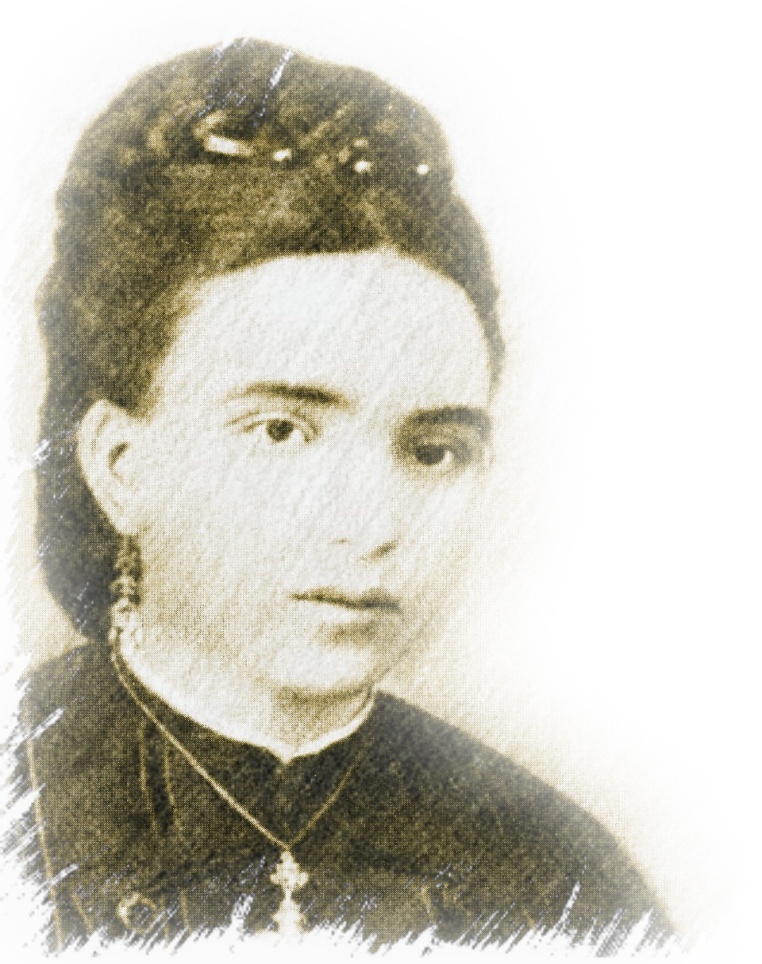 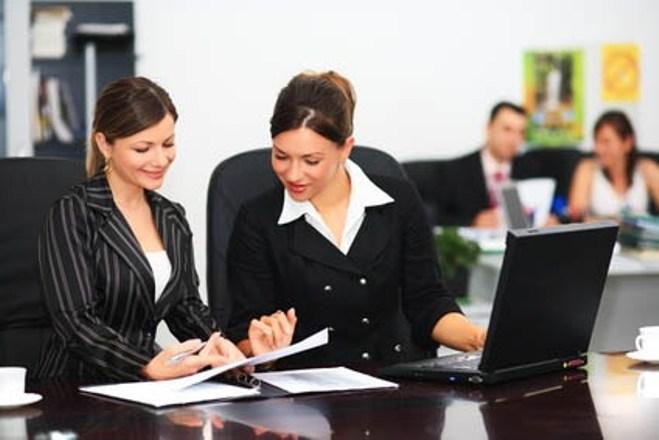 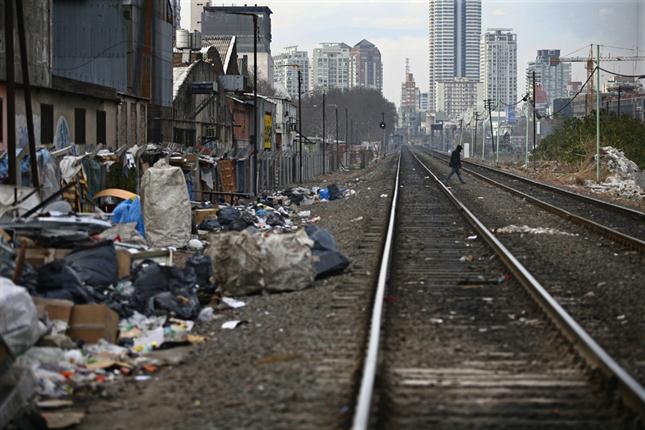 Rutina de pensamientoPERCIBIR, CONOCER Y TOMAR EN CUENTA
1. ¿Qué puede percibir esta mujer? 
2. ¿Qué puede esta mujer creer o saber acerca de la fe? 
3. ¿Qué le puede inquietar a la persona?
Puesta en común de las perspectivas
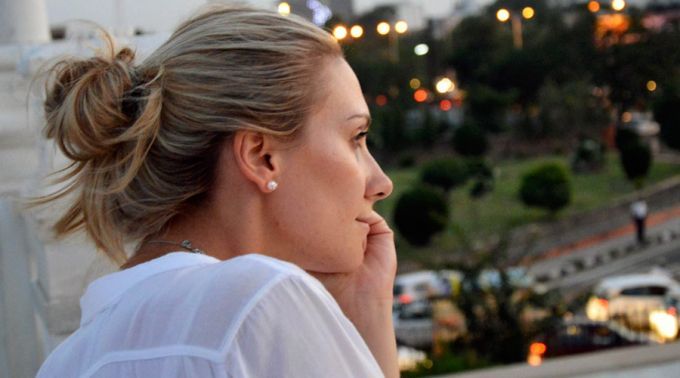 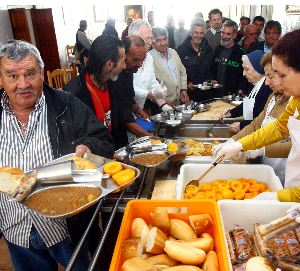 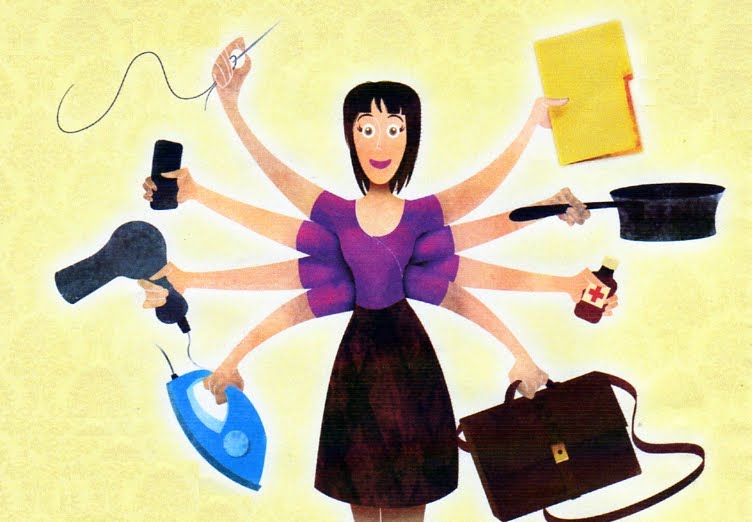 Rasgos de una mujer cristiana
Así vivió Alberta
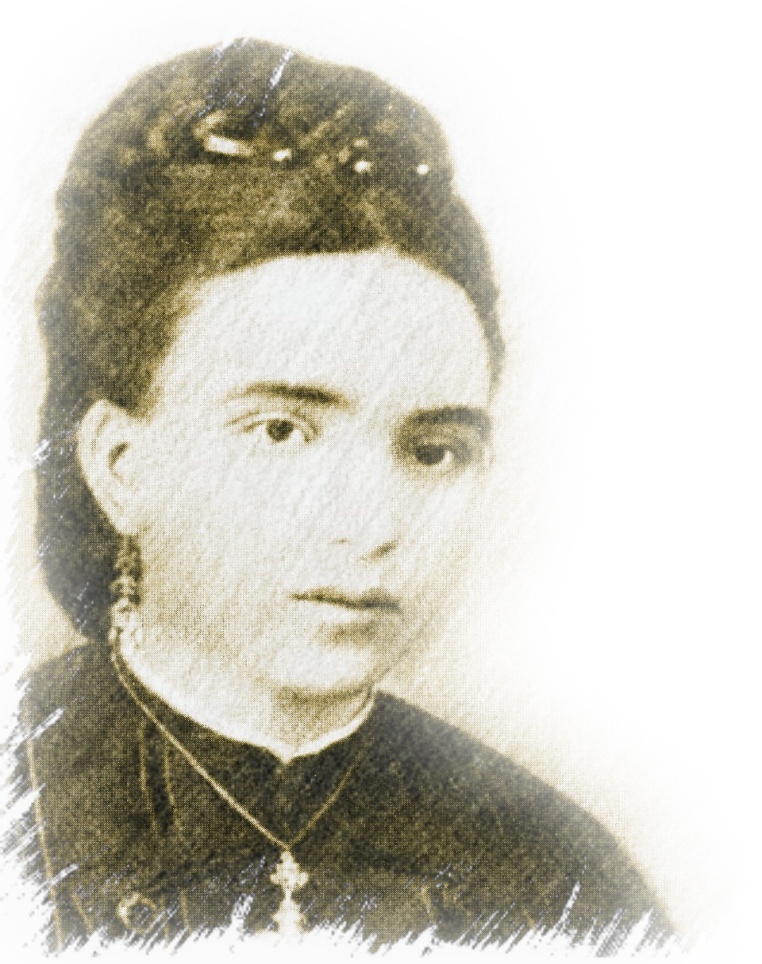